ScaffCC: A Framework for Compilation and Analysis of Quantum Computing Programs
Ali JavadiAbhari, Shruti Patil,
Daniel Kudrow, Jeff Heckey, Alexey Lvov,
 Frederic T. Chong, Margaret Martonosi
Princeton University, UC Santa Barbara, IBM
Quantum Computing Advantage
A certain class of problems can be solved significantly faster by changing the paradigm of computing: use quantum mechanical systems to store and manipulate information.
Example: Factoring a large b-bit number
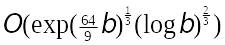 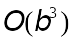 2
Background on Quantum Computers
A quantum bit (qubit) can exist in a superposition of states:

Quantum operations (gates) transform the state of qubits.
Measurement (observation) collapses it to either      or     .
Quantum computation is reversible.
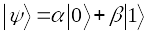 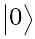 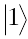 Quantum Assembly
qbit a[1], b[5];
H(b[0]);
H(b[1]);
H(b[2]);
H(b[3]);
H(b[4]);
Z(a[0]);
CNOT(a[0],b[1]);
3
Compiling Quantum Codes
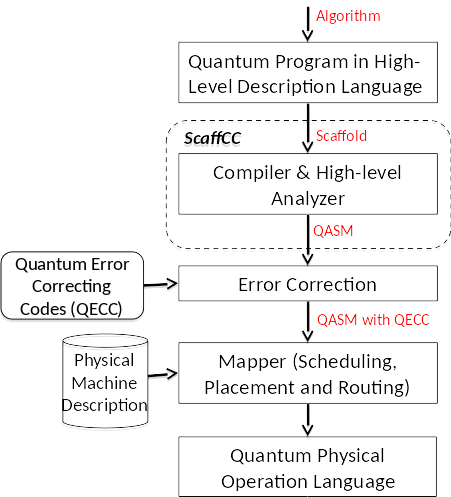 Data types and instructions in quantum computers:
Qubits, quantum gates
Decoherence requires QECC
Logical vs. Physical Levels
Efficiency crucial
Inefficiencies at logical level are amplified into greater physical level QECC requirements.
Logical
Physical
4
Goals and Contributions
1) Identifying differences in compiling for quantum vs. classical computers
2) Providing good scalability to practical algorithm sizes
3) Automatically synthesizing reversible computation (e.g. for math functions)
4) Developing important program analysis passes
5
Benchmarks
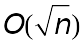 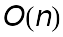 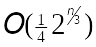 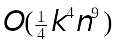 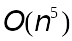 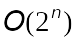 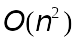 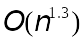 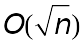 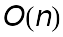 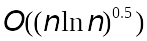 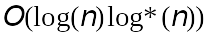 6
Scaffold Programs and Quantum Circuits
#include <math.h>
#define n 5
#define N pow(2,n)

// module prototypes
module Sqr(qbit a[n], qbit b[n]);
module EQxMark(qbit b[n], qbit t[1], int tF);

// diffusion module
module diffuse(qbit q[n]) {
	// allocate qubits local to module	
	qbit x[n-1]; 	

	// Hadamard applied to q 
	for(j = 0; j < n; j++)
		H(q[j]);
	...
}
// main module
module main() {
	// allocated qubits in main
	qbit a[n], b[n], t[1];
	// classical bits : measurement outcome
	cbit ma[n]; 
	// iteration bound
	int nstep = floor((pi/4)*sqrt(N))
	.
	.
	// Grover iteration: Repeat O(N^0.5) times
	for (istep=1; istep<=nstep; istep++) {
		Sqr(a,b);
		EQxMark(b, t, 0);
		Sqr(a,b);
		diffuse(a);
	}
	.
	.
	// measure a to find outcome
	for(i=0; i<n; i++)
		ma[i] = measZ(a[i]);
}
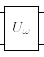 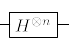 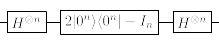 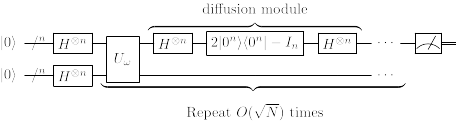 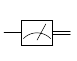 From Scaffold to QASM: Deep Optimization through LLVM
ScaffCC translates from Scaffold Programming Language to QASM assembly language.
Implemented with LLVM, a rich and mature compiler framework.
Modified Clang front-end parses and converts ScaffCC to LLVM Intermediate Representation.
Classical Control Resolution
Clang Front-end
QASM Generation
QASM
Scaffold Program
LLVM-IR
8
Scalability in Compilation and Analysis (1)
Quantum circuits are typically specialized to one problem size, hence they are deeply and statically analyzable.
Classical control resolution
Static classical control resolution using LLVM passes
May cause code explosion during code transformation of larger problems
9
Resolving Classical Controls in the Code
Classical control surrounding quantum code must be resolved to disambiguate for the hardware the qubits and the exact set of gates
module Oracle_0(qbit a[1]) {
	Rz(a[0],-0.01); 
}
#define s_ 3000
module Oracle(qbit a[1], int j) {	
	double theta=(-1)*pow(2,j)/100;
	Rz(a[0],theta)
}
module main() {			
	qbit a[1];
	int i,j;
	for (i=0;i<=s_;i++)
		for (j=0;j<=3;j++)
		  Oracle(a,j);
}
.
.
module Oracle_3(qbit a[1]) {
	Rz(a[0],-0.08); 
}
10
Classical Control Resolution
module EQxMark_0 (qbit b[n], qbit t[1])
{
  .
  .
  Z(x[n-2]); 
  .
  .
}
module EQxMark (qbit b[n], qbit t[1], int tF)
{
  .
  .
  if(tF==1)
	CNOT(t[0], x[n-2]);
  else
	Z(x[n-2]);
  .
  .
}
clone
module EQxMark_1 (qbit b[n], qbit t[1])
{
  .
  .
  CNOT(t[0], x[n-2]);
  .
  .
}
inter-procedural constant propagation
module main (qbit b[n], qbit t[1])
{
  .
  for (i=0; i<2; i++)
	EQxMark(b,t,i);
  .
}
module main (qbit b[n], qbit t[1])
{
  .
  EQxMark(b,t,0);
  EQxMark(b,t,1);
  .
}
unroll
EQxMark(b,t,0);  EQxMark_0(b,t);
  EQxMark(b,t,1);  EQxMark_1(b,t);
Pass-Driven Vs. Instrumentation-Driven
Pass-Driven:
Loop unrolling
Procedure Cloning
Inter-procedural Constant Propagation
Instrumentation-Driven:
Leveraging the dual nature of quantum programs
Instrument code such that a fast classical processor executes through the classical portion, collecting information regarding the quantum portion
Further speed-up by memoizing same module calls
12
The Instrumentation-Driven Approach Scales Better
Better
Compilation time (s)
(Normalized per benchmark)
13
Scalability in Compilation and Analysis (2)
Traditional QASM:
No loops or modules: only sequences of qubits and gates
Used for small program representations
Programs that we examined contained between 107 to 1012 gates
We need a more scalable output format:
QASM with Hierarchy (QASM-H)
200,000X smaller code
QASM with Hierarchy and Loops (QASM-HL)
14
Managing Scalability with QASM Format
QASM-H
module foo(qbit* q) {		
	H(q[0]);
	H(q[1]);
	..
	H(q[999]);	
	CNOT(q[999],q[0]);
}
module main() {			
	qbit b[1000];
	foo(b);
}
Scaffold
#define n 1000
module foo(qbit q[n]) {			
	for(int i = 0; i < n; i++)
		H(q[i]);
	CNOT(q[n-1],q[0]);
}
module main() {			
	qbit b[n];
	foo(b);
}
QASM-HL
module foo(qbit* q) {		
	H(q[0:999]);
	CNOT(q[999],q[0]);
}
module main() {			
	qbit b[1000];
	foo(b);
}
Flat QASM
qbit b[1000];
H(b[0]);
H(b[1]);
.
.
H(b[999]);
CNOT(b[999],b[0]);
15
Comparison of QASM-H and QASM-HL
A large reduction is already obtained from QASM-H over flat QASM.
Better
16
Synthesizing Reversible Computation
Classical-To-Quantum-Gate (CTQG): A ScaffCC feature for efficiently translating classical modules to quantum modules.
CTQG Classical Modules
CTQG 
Compilation
CTQG Translation
Classical Control Resolution
Classical Control Resolution
Clang Front-end
Clang Front-end
Scaffold Quantum Modules
QASM Linker
CTQG 
Separation
QASM Generation
QASM Generation
QASM
QASM
Scaffold Program
Scaffold Program
LLVM-IR
LLVM-IR
17
CTQG: Classical-To-Quantum-Gate
Facilitates the synthesis of quantum circuits from classical mathematical expressions:
Basic integer arithmetic (a=a+b, a=a+bc, ...)
Fixed-point arithmetic (1/x, sin x, ...)
Bit-wise manipulations (shift operators, ...)
State-of-the-art in reversible logic synthesis, minimizing the use of extra (ancilla) qubits
Produces output gate-by-gate on the fly
Not limited by memory
18
Program Analysis
Analysis passes:
Program correctness checks
Program estimates
Correctness Check
Timing / Resource Estimates
CTQG Classical Modules
CTQG 
Compilation
CTQG Translation
Analysis Output
Classical Control Resolution
Clang Front-end
Scaffold Quantum Modules
QASM Linker
CTQG 
Separation
QASM Generation
QASM
Scaffold Program
LLVM-IR
Program Analysis
19
Program Analysis
ScaffCC supports a range of code analysis techniques:
Program correctness checks:
No-cloning checks
Entanglement and un-computation checks
Program estimates:
Resource estimation
Timing analysis (Parallel scheduling)
20
Program Correctness Checks
No-Cloning:
Theorem: The state of one qubit cannot be copied into another (no fan-out)
Check that multi-qubit gates do not share qubits
Entanglement:
The joint state of two qubits cannot be separated
Data-flow analyses to automate the tracking of entanglement and disentanglement
21
Quantum Program Analysis:Resource Analysis
Obtaining estimates for the size of the circuit:
Qubits are expensive
More gates require more overall error correction and hence more cost
The same pass-driven and instrumentation-driven approaches apply
Dynamic memoization table records number of resources
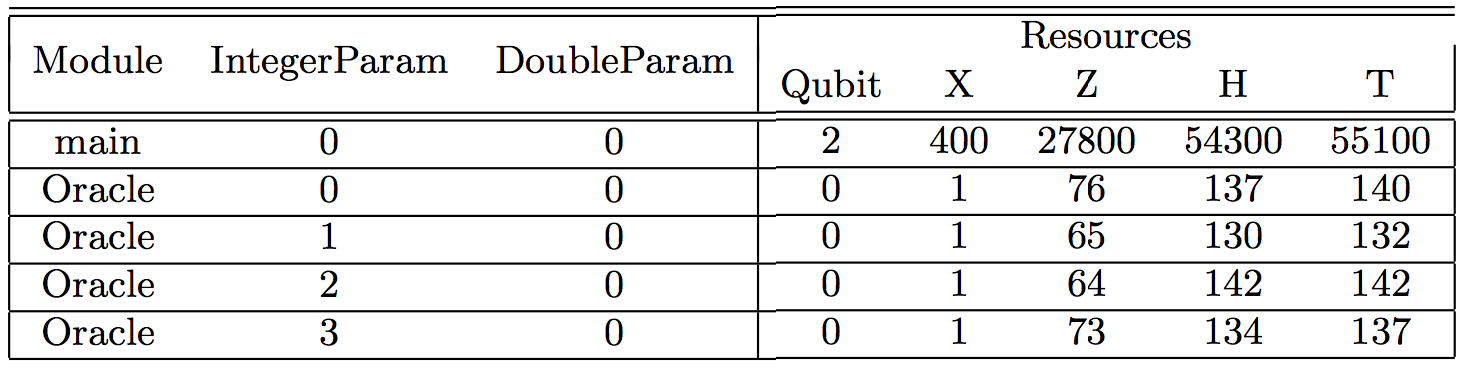 22
Timing Estimate
Estimates the critical path length of the program
Assuming unlimited hardware capability for parallelization
Scheduling based on qubit data dependencies between operations
Hierarchical scheduling for tractability:
Obtain module critical paths separately and then treat them as black boxes.
23
Remodularization
Analysis makes use of modularity
Avoid repetitive analysis
Reduce analysis time
Results in loss of parallelism at module boundaries
Decreased schedule optimality
Idea:
Inline small modules at call sites – larger flattened modules
Define threshold for “small” modules
Results in better critical path estimates
24
Flattened Analysis
Modular Analysis
Module Toffoli(a,b,c)
Hierarchical Approach Tradeoff
a
b
c
a0
X
s1
s0
s1
s0
Pz
Pz
a0
X
X
PrepZ(s0)
PrepZ(s1) 
X(s1)
Toffoli(a0,s1,s0)
X(s1)
 . . .
1
1
1
2
2
Pz
Pz
H
H
H
H
X
S
S
C
C
C
C
C
C
C
C
C
C
C
C
T
T
T
T
T
T
3
T
T
T
T
T
T
T
T
2
3
4
4
5
5
6
6
7
3-14
Closeness to actual critical path is dependent on the level of modularity
Flatter overall program means more opportunity for discovering parallelism
7
8
8
9
10
9
11
10
12
11
More Accurate
13
Faster
12
14
15
25
Effect of Remodularization
Based on resource analysis, flatten modules with size less than a threshold
Tradeoff between speed of analysis and its accuracy
26
Demo
27
Conclusion
Extended LLVM’s classical framework for quantum compilation at the logical level
Managed scalability through:
Output format: 
200,000X on average + up to 90% for some benchmarks
Code generation approach: 
Up to %70 for large problems
CTQG: Automatic generation of efficient quantum programs from classical descriptions
Developed a scalable program analysis toolbox
ScaffCC can be used as a future research tool
28
Thank You